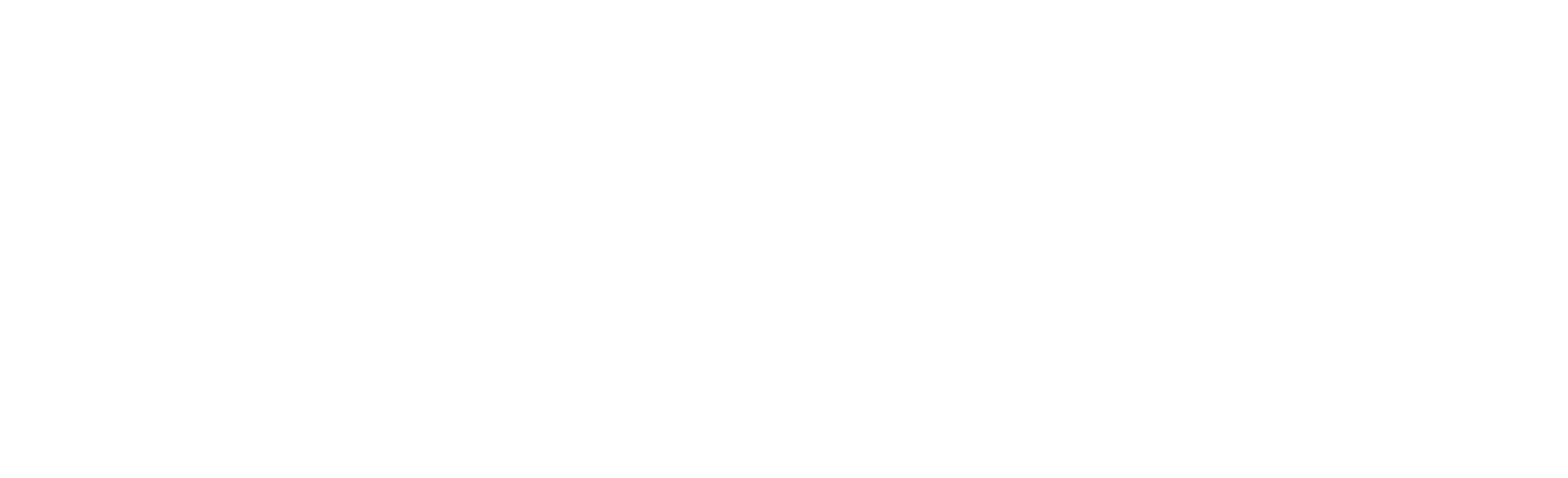 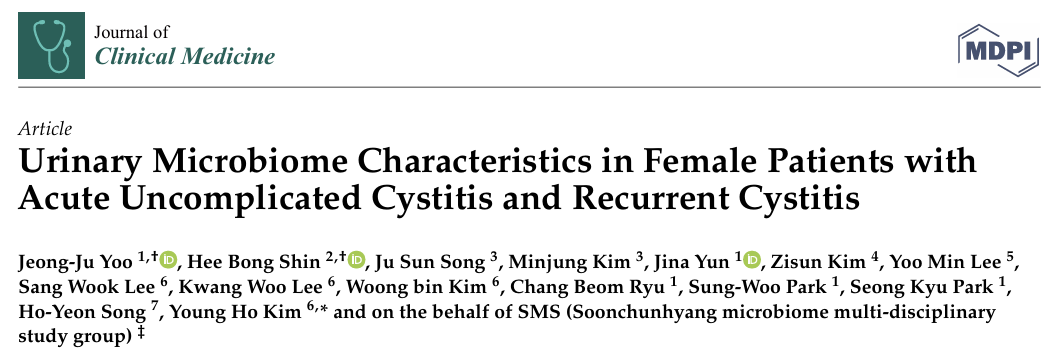 Ayşe Arzu GÜLDİKEN TOPKAYA
KTÜ AİLE HEKİMLİĞİ A.B.D.
GİRİŞ
İdrar yolu enfeksiyonu (İYE) en yaygın bakteriyel hastalıklar arasında yer almakta ve yılda 1,5 milyondan fazla kişiyi etkilemektedir. 
Ortaya çıkan sosyoekonomik maliyetlerin yalnızca Amerika Birleşik Devletleri'nde yılda yaklaşık 3,5 milyar dolar olduğu tahmin edilmektedir.
Sistit genellikle hastanın semptomlarına(örneğin, dizüri, sık idrara çıkma, aciliyet hissi, hematüri, sırt ağrısı ve noktüri) ek, idrar tahlilinde piyüri veya idrar kültüründe üropatojenlerin izole edilmesiyle klinik olarak teşhis edilir.
 Eğer sistit bir kez meydana gelirse, hastaların %50'sinde bir yıl içinde tekrarlama eğilimindedir. 
Ancak, idrar kültürü düşük hassasiyete sahiptir, bu nedenle akut sistitli hastalarda pozitif idrar kültür oranı yalnızca %60'tır.
Ayrıca, klinik uygulamada tekrarlayan sistit hastalarının %75'i idrar tahlili veya idrar kültürü gibi testler yapılmadan ampirik antibiyotik kullanmaktadır, bu nedenle sonraki idrar kültürü testlerinin duyarlılığı daha da azalmaktadır. 
Tekrarlayan sistitte uygunsuz antibiyotik kullanımı hastanın semptomlarını kötüleştirebilir ve ilaca dirençli bakterilerin ekspresyonunu artırabilir.
Tekrarlayan sistitin neden olan etkeni, idrar kültürü sonuçlarında iyi bir şekilde belirlenememektedir ve idrar kültürü negatifse tekrarlayan sistit için standart bir tedavi yoktur.
Geçmişte, sağlıklı bireylerde idrarın steril olduğu yanılgısı vardı, bu yüzden idrar yolu mikrobiyom çalışmaları diğer organlara kıyasla nispeten geç başladı.
 Son zamanlarda yeni nesil sekanslama (next-generation sequencing=NGS) çalışmaları aktif olarak yürütüldüğünden, sağlıklı insanların idrarında bile bakteriler tespit edilmiştir ve idrar yolu, yeni bir mikrobiyomun rezervuarı olarak dikkat çekmektedir.
 Mikrobiyom, akut enfeksiyondan kansere kadar geniş bir spektrumda ürolojik hastalıklarla ilişkilendirilmiştir. 
Bunlar arasında, sistitin, NGS gibi mikrobiyom analizi ile en çok fayda sağlayabilecek ilk durum olduğu düşünülmektedir.
Geçmişte, idrar yolu enfeksiyonu tanısı, aerobik veya fakültatif anaerobik üropatojenleri tanımlamak için idrar kültürüne dayanıyordu. 
Ancak bu yöntem, anaerobik bakterilerin tanımlanmasının zor olması ve tüm bakterilerin tanımlanıp tanımlanmadığına dair belirsizlik nedeniyle sınırlamalara sahipti. 
Son zamanlarda, NGS yöntemi bu sınırlamaları aşmış ve şu anda insan idrar yolundaki bakteriler yavaş yavaş ortaya çıkarılmaktadır.
Bu çalışmanın amacı, akut nonkomplike sistit ve kronik tekrarlayan sistitte idrar NGS'nin klinik faydasını belirlemek ve NGS ile her grubun mikrobiyom paternlerindeki farklılıkları tespit etmektir.
MATERYAL-METOD
1.Hastalar ve Çalışma Protokolü
Mart 2020 ile Ağustos 2020 arasında, tipik sistit semptomları ile bir üçüncü basamak hastaneye başvuran ve akut nonkomplike sistit veya tekrarlayan sistit tanısı konulan hastalara ait bilgileri toplandı.
 Aşağıdaki katılım kriterlerini karşılayan hastalar bu çalışmaya dahil edildi: 
20 yaş ve üzeri hastalar, 
 idrar tahlili, idrar kültürü ve idrar NGS testleri yapılan hastalar. 
Taş, hamilelik veya uzun süreli kalıcı kateter gibi anatomik veya yapısal anormallikleri olan hastalar çalışmadan çıkarıldı. 
Sonuç olarak, kriterleri karşılayan 42 hasta çalışmaya dahil edildi. Bu hastaların klinik ve laboratuvar kayıtları retrospektif olarak incelendi.
Hastalar, aşağıdaki tanımlara göre iki gruba ayrıldı. 

Akut nonkomplike sistit; son üç yıl içinde sistit öyküsü olmayan hastalarda ani başlangıçlı sistit semptomları (dizüri ile birlikte sık idrara çıkma, sıkışma ve/veya hematüri ve piyüri) olarak tanımlandı.

Tekrarlayan sistit; son 6 ay içinde iki kez ve yılda 3 kez akut sistit geçiren ve tıbbi kayıtlarda piyüri ve/veya idrar kültürü olan hastalar arasında dizüri veya suprapubik ağrı ve bir veya daha fazla başka irritabl işeme semptomu (sık idrara çıkma ve sıkışma) olarak tanımlandı.
2.İdrar Kültürü
Tüm idrar örnekleri, sistit şüphesi olan hastalardan transüretral kateter yoluyla toplandı.
10³ CFU/mL bakteri üremesi, bakteriüri için anlamlı bir eşik değeri olarak kabul edildi.
3. Örnek Toplama, Taşıma ve DNA Ekstraksiyonu
Bu çalışmada NGS için 50 mL idrar örneği kullanıldı. 
Örnekler toplandıktan hemen sonra laboratuvara gönderilerek -20 °C'de saklandı.
 1-2 gün içinde, örnekler genetik laboratuvara kuru buz ile dondurulmuş halde gönderildi. 
DNA konsantrasyonu, Qubit™ dsDNA HS Assay Kit kullanılarak florometrik olarak belirlendi.
4.16S rRNA Amplikon Dizileme ve Biyoinformatik Analiz
Hazırlanan DNA, 16S kütüphane oluşturma için kullanıldı ve elde edilen kütüphane, üreticinin protokolüne uygun olarak dizilendi.
 DNA ekstraksiyon sürecindeki kontaminasyonu kontrol etmek için test kurulumu sırasında negatif kontroller ve idrar örnekleri üzerinde 16S qPCR analizi yapıldı.
 16S sekans verilerini analiz etmek için QIIME 2 kullanıldı.
5. Üropatojenlerin Sınıflandırılması ve Tanımı
Daha önceki raporlara dayanarak, idrar kültür testi ve idrar NGS ile tespit edilen 18-21 arası bakteriyi üç gruba ayrıldı;  
Kesin üropatojenler: geleneksel tanı yöntemleri tarafından zaten üropatojen olarak belirlenen bakteriler,
Olası bir üropatojen olmayan bakteriler: sağlıklı erkek ve kadınların idrarından izole edilen, ancak nadiren etkilenen bireylerin idrarından izole edilen bakteriler,
Olası üropatojenler: 1. veya 2. gruba dahil edilmeyen bakteriler.
 Bu çalışmada 1. ve 3. gruplar üropatojen olarak kabul edildi.
6. İstatistiksel Analiz
Alfa çeşitlilik için, örnek verileri sadeleştirildi ve Shannon indeksleri, gözlemlenen işlevsel taksonomik birimler (OTU'lar) (zenginlik) ve Simpson'un eşitlilik indeksleri hesaplandı. 
Grup farklarını test etmek için parametrik olmayan istatistiksel Kruskal–Wallis testi kullanıldı.
Bu analizde, istatistiksel testin değeri 0.05 olarak ayarlandı ve ayırt edici özellikler için eşik LDA puanı 3.0'dan fazla olarak belirlendi.
BULGULAR
1. Temel Özellikler
Hastaların hepsi kadındı ve ortalama yaşları 54.1 idi. 
Tekrarlayan sistit grubunun ortalama yaşı 55.1 idi, bu da akut nonkomplike sistit grubundan daha yüksekti, ancak istatistiksel olarak anlamlı değildi. 
Gruplar arasında önceki gebelik deneyimi ve menopoz açısından fark yoktu. 
Hastaların %54.7'si hastaneyi ziyaret etmeden önce antibiyotik almıştı. 
Piyüri veya bakteriüri idrar analizi sonuçları gruplar arasında farklı değildi.
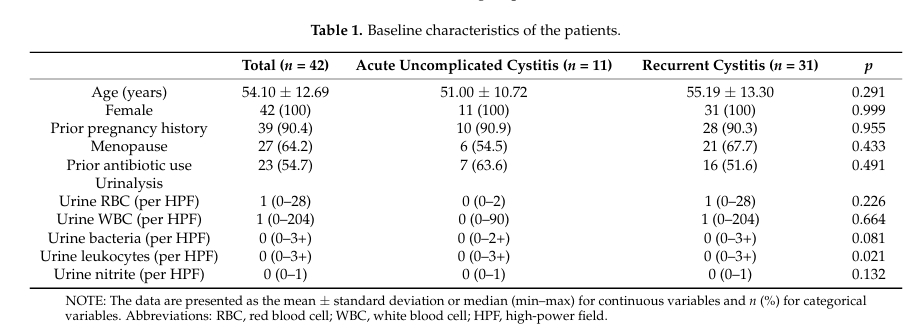 2. İdrar Kültürü ve İdrar NGS Duyarlılığının Karşılaştırılması
İdrar kültürlerinde, 42 hastanın yedisinde (%16.7) bakteri tespit edildi. 
İdrar NGS'de ise, 42 hastanın 29'unda (%69.0) bakteri tespit edildi ve bu, idrar kültürlerine göre anlamlı derecede daha yüksekti (p<0.05). 
İdrar NGS'nin duyarlılık üstünlüğü, akut nonkomplike sistit ve tekrarlayan sistit gruplarında da aynıydı.
Ancak, idrar NGS'nin iki grup arasındaki duyarlılığında hafif bir fark vardı. 
Basit sistitte idrar NGS'nin tespit oranı, akut nonkomplike sistit grubunda %72.7 iken tekrarlayan sistit grubunda %67.7 idi, bu da biraz daha düşüktü (p=0.094).
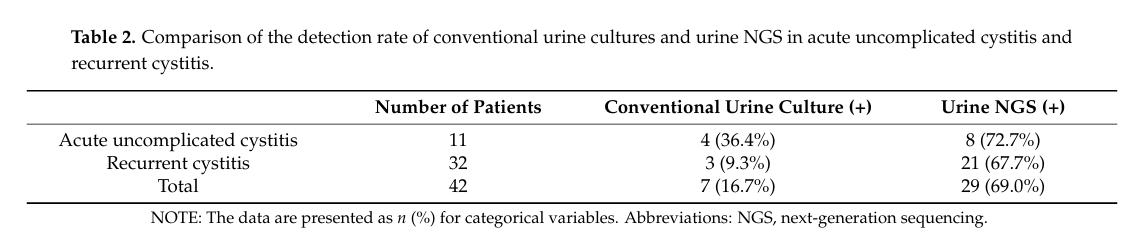 42 hastadan birinde, idrar kültürü testi sonuçları ile NGS sonuçları arasında bir tutarsızlık vardı. 
Hasta, tekrarlayan sistit grubuna aitti. 
İdrar kültüründe Enterococcus faecalis tespit edilirken, idrar NGS ile çoğunlukla Escherichia/Shigella tespit edildi.
3.Akut Nonkomplike Sistit ve Tekrarlayan Sistitte Mikrobiyom                                                                                                                                       Çeşitliliği
Alfa çeşitlilik analizi, bir örnekte bulunan çeşitli mikroorganizmaların dağılımını belirlemek için kullanıldı.
Shannon indeksleri ile ölçülen mikrobiyom çeşitliliği, rekürren sistit grubunda akut nonkomplike sistit grubuna göre önemli ölçüde daha yüksekti (p = 0.007). 
Shannon indeksi değerinin çeşitsel zenginlik ve eşitlik açısından artıp artmadığını belirlemek için, sırasıyla gözlemlenen OTU'lar ve Simpson'un eşitlik analizi de gerçekleştirildi.
 Çeşitsel Zenginlik, rekürren sistit grubunda önemli ölçüde artmıştı. Eşitlik de rekürren sistit grubunda artmıştı, ancak istatistiksel olarak anlamlı değildi.
İki sistit grubu arasında mikrobiyal topluluğun farklı olup olmadığı, beta çeşitlilik ile temsil edilmiştir.
 Bu çalışmada, beta çeşitliliği hesaplamak için ağırlıklı UniFrac mesafeleri kullanıldı.Mikrobiyom bileşimi iki grup arasında önemli ölçüde farklıydı (p = 0.004).
Akut nonkomplike sistit ve rekürren sistitin çeşitlilik analizi, (A) İki sistit grubu arasındaki çiftler arası alfa çeşitlilik karşılaştırmaları. Shannon indeksinin kutu grafiği, iki tür sistit arasında önemli farklılıklar gösterir (** p < 0.01), (B) Ağırlıklı UniFrac mesafelerine dayalı olarak idrar mikrobiyotasının temel koordinat analizi, iki sistit grubu arasında mikrobiyal kompozisyonda önemli farklılıklar gösterir.
4.Akut Nonkomplike Sistit ve Tekrarlayan Sistit Mikrobiyom Kompozisyonu
Belirli bakteri cinslerinin gruplara göre nasıl farklılık gösterdiğini analiz edildi.
Akut nonkomplike sistitte, genellikle tek bir suşun baskın olarak tespit edildiği görüldü (örneğin, Enterobacteriaceae veya özellikle Escherichia türleri). Buna karşılık, tekrarlayan sistitte, Enterobacteriaceae dışındaki çeşitli türler tespit edildi. 
Son olarak, her grupta tespit edilen her bir türün oranına göre sonuçları analiz edildi.
Proteobacteria Fylumu ve Gammaproteobacteria Sınıfı, akut nonkomplike sistit grubunda tekrarlayan sistit grubuna göre daha sık tespit edildi.
Tekrarlayan sistit grubunda, şu organizmalar akut nonkomplike sistit ile karşılaştırıldığında daha yüksek oranda tespit edildi: Bacteroidetes Fylumu, Bacteroidia Sınıfı, Bacteroidales Takımı, Prevotellaceae familyası ve Firmicutes Fylumu.
5.Akut Nonkomplike Sistit ve Tekrarlayan Sistitin Olası Üropatojenleri
Önceki raporlara dayanarak, idrar kültürü ve idrar NGS tarafından bulunan olası üropatojenleri özetlendi. 
İdrar kültüründe, Escherichia coli hem akut nonkomplike sistit hem de rekürren sistit gruplarında tespit edilen ana üropatojendi.
İdrar NGS'de, E. coli'nin yanı sıra, akut nonkomplike sistit grubunda Pseudomonas, Acinetobacter, Bradyrhizobium ve Enterobacteriaceae de bulundu. 
Rekürren sistit grubunda, Sphingomonas, Staphylococcus, Streptococcus, Rothia ve diğerleri idrar NGS ile tespit edildi
TARTIŞMA
Bu çalışmada, hem akut nonkomplike sistitte hem de rekürren sistitte idrar NGS'nin klasik idrar kültüründen daha duyarlı olduğunu bulundu.
 İdrar NGS'nin duyarlılığı akut nonkomplike sistitte rekürren sistite göre daha düşüktü ve akut sistit ile rekürren sistit arasında bakteriyel çeşitlilik ve mikrobiyom desenlerinde önemli farklılıklar bulundu.
İlk bulgu, idrar kültürlerine kıyasla idrar NGS'nin üstün duyarlılığıydı ve bu, mevcut çalışmalarla uyumludur. 
Önceki çalışmalarda, idrar kültürü testlerinin yanlış negatif oranının %70-90'a kadar çıktığı bildirilmişken, benzer şekilde bu çalışmada idrar NGS'nin bu oranının %20'nin altında olduğu belirtilmişti.
Özellikle, NGS atipik bakterilere, anaeroblara veya birden fazla türe bağlı idrar yolu enfeksiyonlarına karşı son derece duyarlıdır.
 Dahası, NGS'nin duyarlılığı antibiyotik kullanımından önemli ölçüde etkilenmez , bu nedenle özellikle hastaların ilk ve ikinci basamak kurumlarda antibiyotik kullanımdan sonra sevk edildiği üçüncü basamak hastanelerde kullanışlı olabilir. 
Ayrıca, idrar NGS bakterileri kültüre etmek için zaman gerektirmez, bu da test için gereken süreyi 3-4 günden 24 saate kadar indirerek, hızlı klinik karar verme ve tedaviye yardımcı olur.
Çalışmanın ikinci bulgusu, akut nonkomplike sistit ve rekürren sistitin tamamen farklı mikrobiyom çeşitliliği ve paternine sahip olduğuydu ve bu iki durumun farklı bakış açılarıyla ele alınması gerektiği sonucuna varıldı.
 Çeşitlilikte bir artış sadece rekürren sistit grubunda gözlendi. 
Daha önce, her bir organın mikrobiyom çeşitliliğinin çeşitli hastalık belirtileriyle ilişkilendirildiği bildirilmişti. 
Vajinada daha fazla bakteri ve kolonda daha az bakteri bulunan hastalarda hastalık oluşma olasılığının daha yüksek olduğu bildirilmişti.
İdrar sisteminde, mikrobiyom çeşitliliği ile ilgili dört çalışma rapor edilmiştir:
İlk olarak, Horwitz ve ark., indwelling kateter sonrası idrar yolu enfeksiyonu gelişme olasılığının azalan mikrobiyom çeşitliliği olan hastalarda arttığını bildirmişlerdir, bu çalışmanın sonucuyla zıttır. 
Bununla birlikte, Swamy ve ark. , asemptomatik piyüri ve nörojenik mesane hastaları arasında mikrobiyom çeşitliliği arasında anlamlı bir fark olmadığını bildirmişlerdir.
 Çalışma tipik sistit belirtileri ve rekürren sistitli hastaları içerirken, daha önce bahsedilen iki çalışma asemptomatik hastaları içermiştir. 
Son olarak, Kramer ve ark. ile Thomas-White ve ark. , sırasıyla kronik böbrek hastalığında ve aşırı aktif mesanede artmış çeşitliliği rapor etmişlerdir. 
Bilindiği kadarıyla, bu çalışmanın artan mikrobiyom çeşitliliğinin rekürren sistit ile ilişkilendirildiğini gösteren ilk çalışma olduğunu belirtmek isteriz.
Çalışmanın bir diğer bulgusu, tekrarlayan sistitte idrar WBC'lerinin çok düşük olmasıdır.
Tekrarlayan idrar yolu enfeksiyonu için evrensel olarak kabul edilen bir tanım yoktur, ancak genellikle son 6 ayda en az iki belirtili enfeksiyon episodu (disüri, sık idrara çıkma,sıkışma, suprapubik ağrı veya hematüri) veya son 12 ayda üç enfeksiyon, piyüri veya pozitif bakteriyel kültür ile tanımlanır.
Bu çalışmada tekrarlayan sistit için aynı tanı kriterleri uygulandı. 
Gerçek uygulamada, bu tanım sık ​​sık kullanılsa da, bu kriterlere uyum gösteren hastalarda genellikle yüksek idrar WBC'leri görülmez. Çünkü hastaların semptomları ve laboratuvar sonuçları her zaman eşleşmez, 16s RNA dizileme testi aracılığıyla bunları doğru bir şekilde değerlendirmeye çalışıldı. 
Ayrıca, yaşlılarda asemptomatik bakteriüri veya pozitif kültürler yaygındır, bu nedenle tekrarlayan sistit için WBC10+ gibi bir kriterin kullanılması zordur.
Genel olarak, akut nonkomplike sistit belirli bir etken organizma tarafından neden olabilen geçici bir enfeksiyon olarak kabul edilebilir. Ancak rekürren sistitte, disbiyozun patofizyolojide daha önemli bir rol oynadığı görünmektedir. 
Ayrıca, aynı rekürren grup içinde bile, durum uzadıkça disbiyozun değişebileceği bir olasılık vardır. 
Bu nedenle, rekürren sistitin idrar yolu disbiyozu ile ilişkili olabileceğini dikkatlice önerilidi, ancak daha fazla araştırmaya ihtiyaç vardır.
Bu argümanı tedavi ile ilişkilendirmek için, akut nonkomplike sistitte antibiyotik tedavisine hızlı bir şekilde başlamak önemlidir ve tekrarlayan vakalarda ise antibiyotik kullanımının NGS sonuçlarına göre daha dikkatli bir şekilde karar vermek daha iyidir.
Özellikle, rekürren grupta, tam olarak neden organizmanın ayırt edilmeden uygunsuz antibiyotik uygulaması, disbiyozu kötüleştirebilir. 
Akut nonkomplike sistitte, idrar kültürü sonuçlarına veya idrar NGS sonuçlarına göre tedavi yaklaşımını karşılaştıran bir çalışma yapılmıştır. O çalışmada, NGS grubunda subjektif semptomların hızlı bir iyileşmesi gözlemlenmiştir.
Buna karşılık, Horwitz ve ark. kronik rekürren sistitli hastalarda ortalama bir yıl boyunca uzun süreli antibiyotik tedavisinin subjektif semptomları iyileştirdiğini rapor etmiştir. Ancak, yukarıdaki çalışmanın, sadece piyurik hastalarda yürütüldüğü dezavantajı vardır.
 Bu nedenle, önceki antibiyotik tedavisi nedeniyle sadece semptomlar ve negatif idrar analizi ve idrar kültür sonuçları ile üçüncü basamak bir hastaneye başvuran hastalara aynı tedavinin uygulanması zordur.
Son zamanlarda, disbiyozu azaltmak için mikrobiyom modülasyon çalışmaları da yapılmıştır.
Bazı çalışmalar, probiyotik kullanımının idrar yolu enfeksiyonlarını iyileştirdiğini göstermiştir, ancak sonuçlar hala yetersizdir.
Ayrıca, bir çalışma, böbrek nakli yapılan hastalarda fekal transplantasyonun uygulanmasıyla tekrarlayan idrar yolu enfeksiyonlarının iyileştiğini bildirmiştir.
Son bir çalışmada, Lactobacillus'un idrar yolu patojenlerine karşı koruyucu etkisi olduğu gösterilmiştir, ancak bu koruyucu etki sadece kadınlarda sınırlıdır.
Çalışmanın birkaç avantajı vardı:
Tüm idrar örneği transüretral kateterizasyon yoluyla toplandı. Bu sayede, mesane sonrası kontaminasyon olasılığı veya semptomların üretral disbiyoz veya enfeksiyondan kaynaklanma olasılığı, orta akış idrarı toplayan diğer çalışmalara kıyasla minimize edilebilir. 
Çalışma, mikrobiyom çeşitliliğinin rekürren sistit grubunda arttığını ilk kez buldu. 
Geleneksel kültür yöntemi ile tespit edilmeyen birçok anaerobik bakteriyi NGS'de keşfettik, bu da NGS yönteminin potansiyel yararını önermektedir. Bu, anaerobları kapsayabilen genişletilmiş niceliksel idrar kültürünün (EQUC) klinik pratikte daha aktif bir şekilde kullanılması için bir temel olabilir. 
Son olarak, çalışmada rekürren sistitin olası etkenlerinin listesi ilk kez raporlandı. Bu, negatif kültürlerle semptomatik hastalarda zor tedavi edilen kronik rekürren sistit hakkında klinik pratikte en problemli konu olan durumlar için çok yararlı bilgiler sağlayabilir. İdrar mikrobiyomu hakkında sağlanan bilgiler, gelecekte uygun tedaviye rehberlik edebilir ve çeşitli ürolojik bozuklukların hastalık patofizyolojisine ilişkin anlayışı artırabilir.
Bu çalışmanın birkaç kısıtlaması vardı:
NGS yönteminden kaynaklanan kısıtlama mevcuttu. Kateterle alınan idrar örnekleri genellikle düşük biyokütleye sahip olduğundan, her bir örneğin tekrarlanması daha iyi olurdu. Ayrıca, NGS antibiyotik direnci hakkında bilgi sağlamaz ve geleneksel idrar kültüründen daha pahalıdır. Ancak, maliyet-etkinlik açısından, bazıları NGS'nin, geleneksel idrar kültürlerinin düşük pozitiflik oranı, ek testler ve hastanede kalış süresinin uzaması nedeniyle yanlış antibiyotik kullanımını dikkate alındığında, göreceli olarak maliyet etkili olduğunu savunur. 
Çalışmada NGS ile tespit edilen tüm bakterilerin patojenler olup olmadığına dair net kriterler sunulmadı. Ancak, üropatojenin sınıflandırılması sunulmuştur ve bu sınıflandırma keyfidir. Örneğin, Staphylococcus saprophyticus kesin bir üriner patojendir, ancak bu yöntemde Staphylococcus türleri arasındaki ayrıntılı ayrım imkansız olduğundan, doğrulama yolu yoktur. Yine de, mümkün olduğunca sınıflandırmaya çalışıldı, çünkü bu sınıflandırma yönteminin gerçek klinik uygulamada faydalı olacağını düşünüldü.
Tespit edilen tüm bakterilerin tedavi edilmesi gerekmektedir. İdrar NGS, daha önce tespit edilmemiş birkaç bakteriyi daha bulmuş olsa da, asemptomatik mesane steril değildir gerçeğini hatırlamalıyız. Yukarıda belirtildiği gibi, özellikle tekrarlayan sistit durumunda üriner sistem disbiyozu önemli bir rol oynamaktadır ve mikrobiyom modülasyonu, geleneksel antibiyotiklerle bakterilerin eradikasyonundan daha gerçekçi bir hedef olabilir. 
Dördüncü olarak, çalışma sağlıklı bir kontrol grubunun bilgilerini içermemektedir. Ancak, sağlıklı bir kontrol grubuyla karşılaştırmak için çeşitli faktörler (yaş dağılımı, beslenme alışkanlıkları, menopoz, hormon tedavisi veya önceki antibiyotik kullanım öyküsü) dikkate alınmalı ve görece büyük bir hasta sayısı gerekmektedir. Bu nedenle, çalışma için gereken hasta sayısı ve araştırma maliyeti göz önünde bulundurularak, bu çalışma, sağlıklı bir kontrol grubuyla karşılaştırmak yerine, gerçek hastalık durumundaki hastaların mikrobiyotasını karşılaştırmak üzere tasarlanmıştır. 
Son olarak, çalışma, EQUC'nin idrar mikrobiyomunu ortaya çıkarma yeteneğinden bahsetmemektedir, ancak önceki çalışmalarda EQUC'nin üstün performansı rapor edilmiştir. Bu çalışmada EQUC yöntemi kullanılamadı çünkü Kore'de henüz hükümet tarafından onaylanmış bir tıbbi uygulama olarak kayıtlı değil. EQUC gelecekte Kore'de onaylanırsa, 16S sekanslama ve gelişmiş idrar kültürü yöntemleriyle birlikte iyi performans bildiren çalışmaların sonuçları göz önünde bulundurularak EQUC ile ilgili daha fazla çalışmaya ihtiyaç duyulacaktır.
Sonuç olarak, çalışmada, idrar NGS'nin idrar kültürü yöntemlerine kıyasla tespit duyarlılığını önemli ölçüde artırabileceğini ortaya konulmuştur(özellikle de tekrarlayan sistit vakalarında). 
Ayrıca, tekrarlayan ve akut nonkomplike sistitin farklı etken bakterilere sahip olduğu göz önüne alındığında, bu iki duruma farklı klinik yaklaşımların benimsenmesi daha uygun olacaktır.
Özellikle tekrarlayan sistitli hastalarda, ek NGS testleri, hızlı kararlar almayı ve klinik iyileşmeyi destekleyebilir.